CHÀO MỪNG QUÝ THẦY CÔ
VỀ DỰ GIỜ LỚP 2D
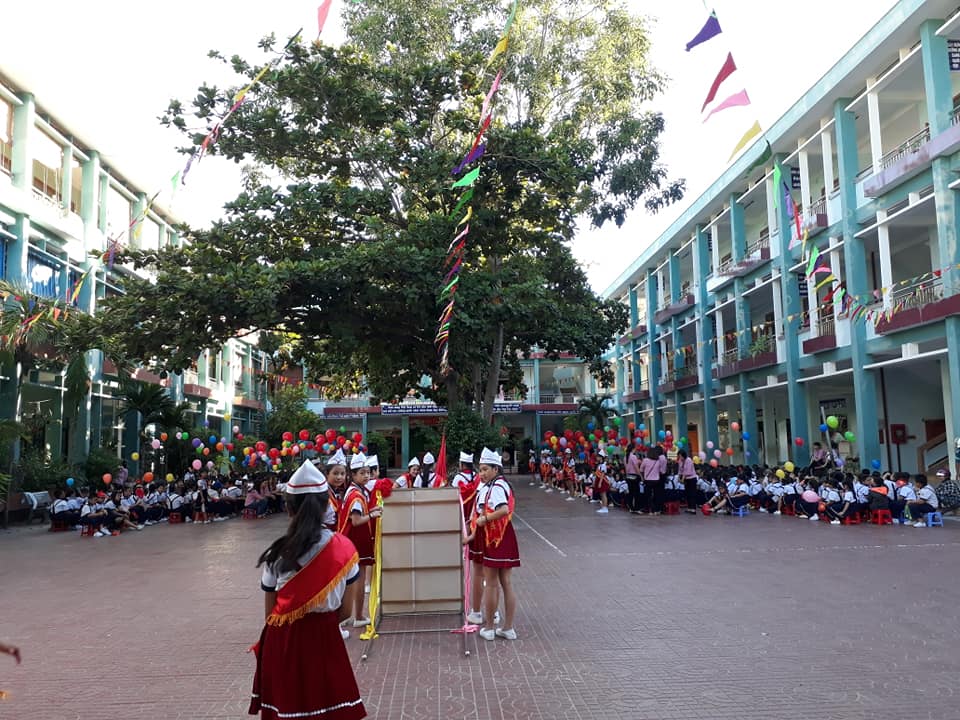 MÔN: TIẾNG VIỆT
BÀI 10: VUI ĐẾN TRƯỜNG
BÀI ĐỌC 1: BÀI HÁT TỚI TRƯỜNG (tiết 1)
Giáo viên: Vũ Thị Thơ
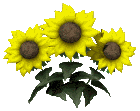 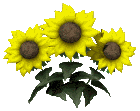 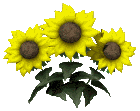 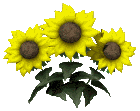 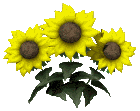 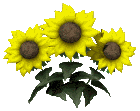 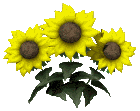 Thöù hai ngaøy 11 thaùng 11 naêm 2024Chuû ñieåm: TRI ÂN THẦY CÔ GIÁO Tieáng Vieät
Bài 10: Vui đến trường
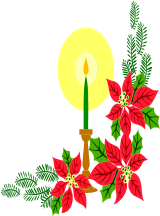 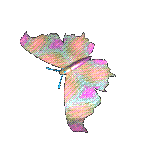 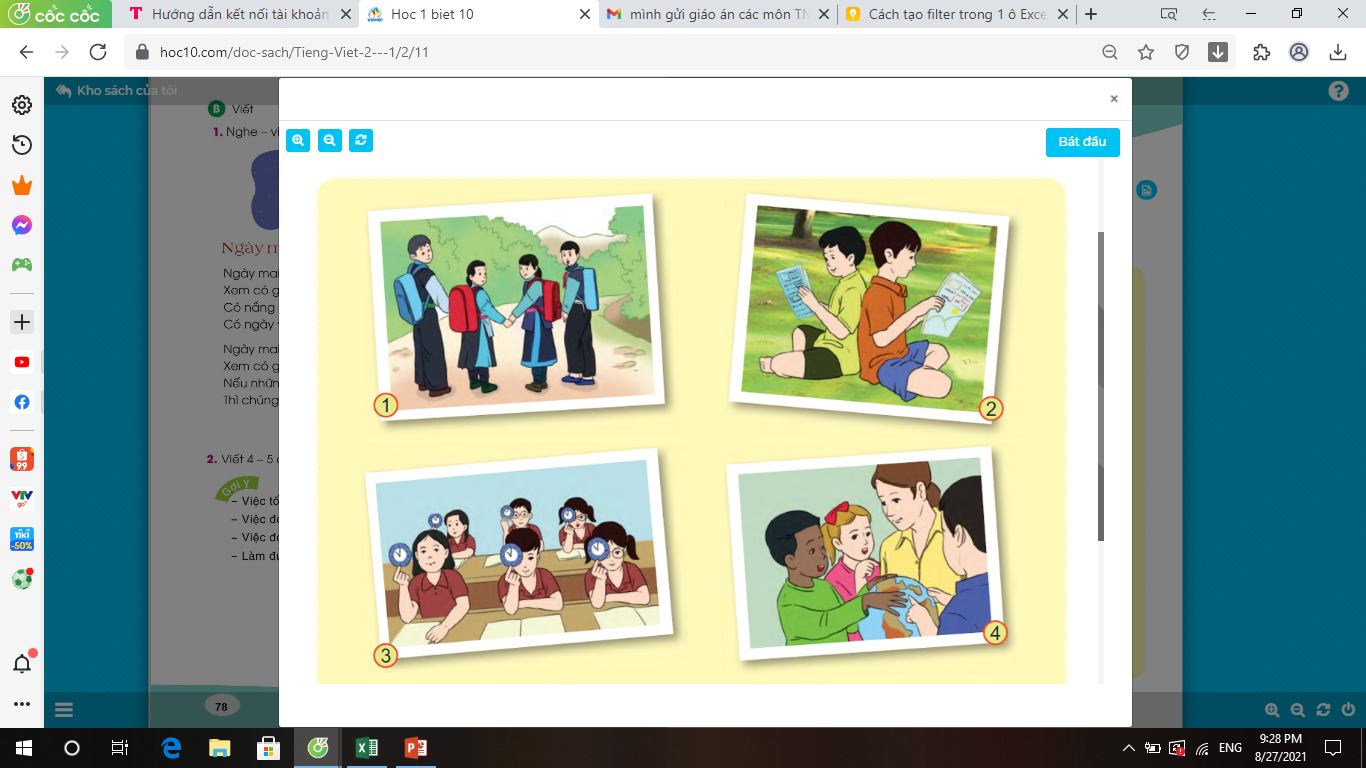 Bài 10
Vui đến trường
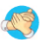 CHIA SẺ
Quan saùt caùc böùc tranh döôùi ñaây vaø cho bieát: Caùc baïn nhoû ñang laøm gì? Veû maët cuûa caùc baïn theá naøo?
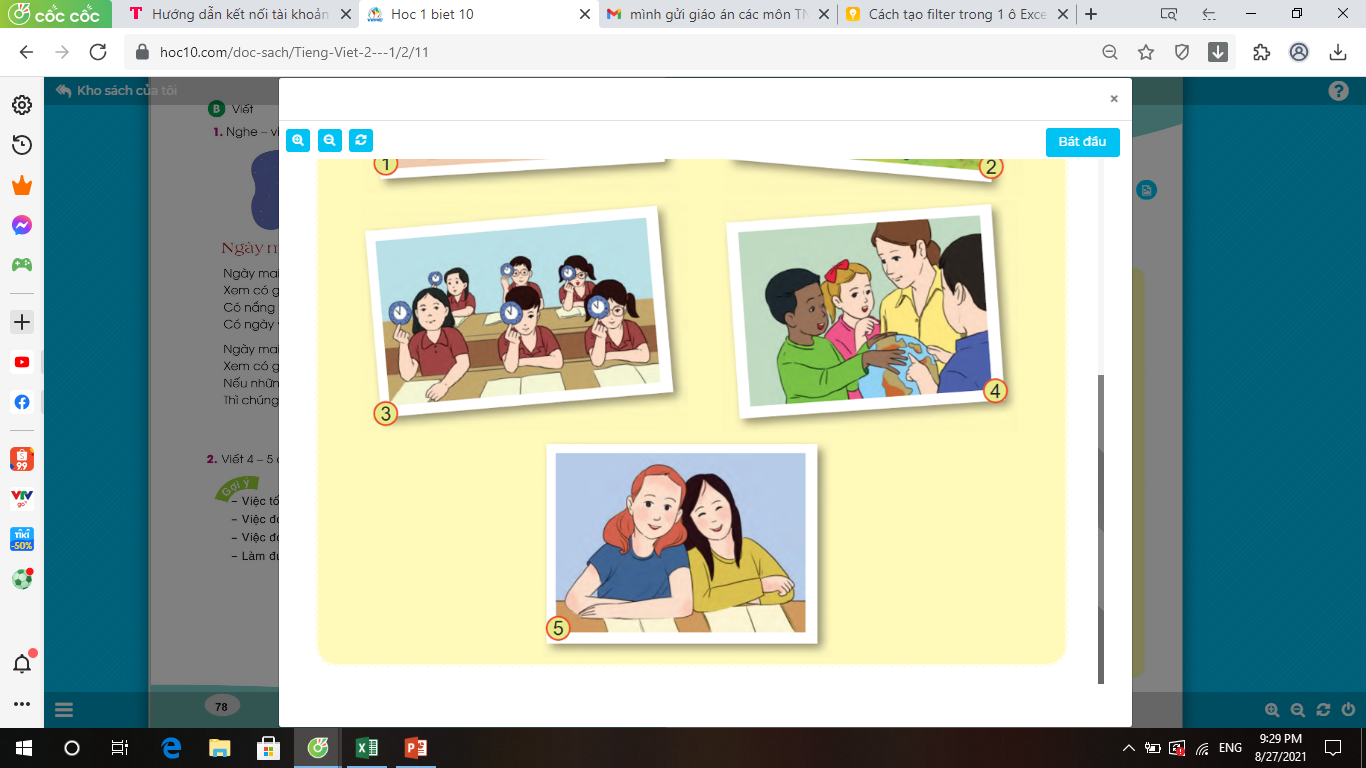 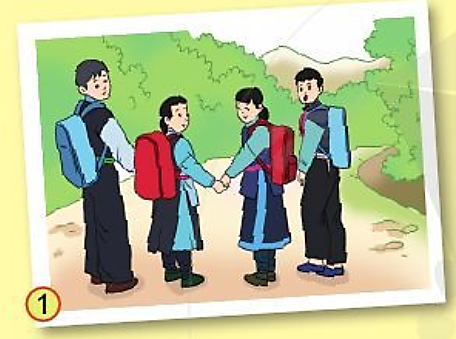 1
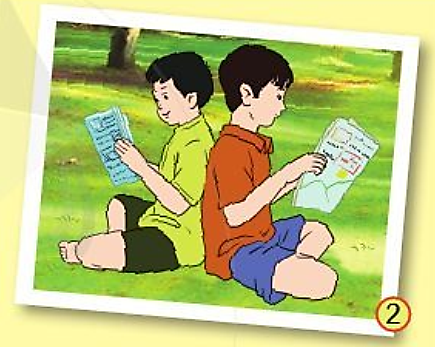 2
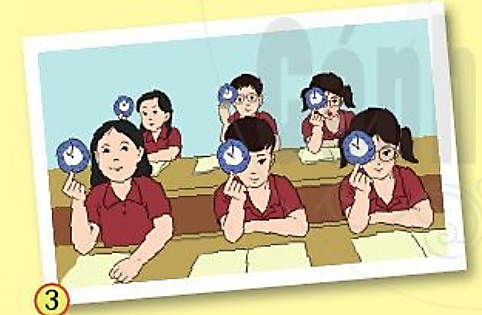 3
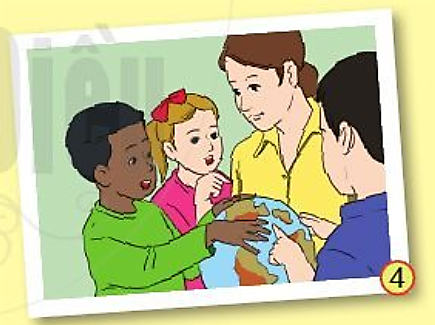 4
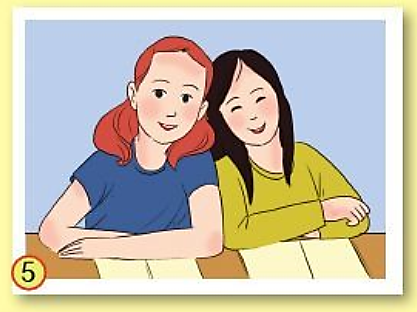 5
Thöù hai ngaøy 11 thaùng 11 naêm 2024Chuû ñieåm: TRI ÂN THẦY CÔ GIÁO Tieáng Vieät
Bài 10: Vui đến trường
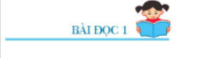 Bài hát tới trường
(Trích)
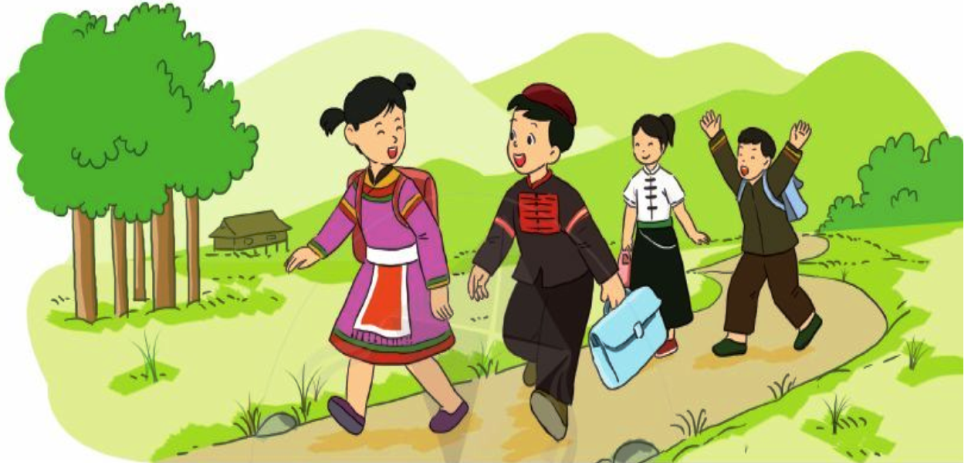 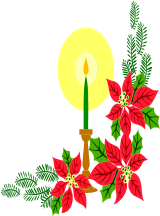 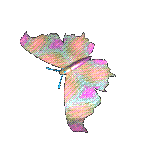 Bài hát tới trường
(Trích)
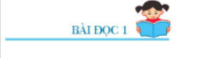 Boá meï ñi laøm
Ta ñi hoïc nheù
AÙo quaàn saïch seõ
Baàu trôøi trong xanh.

Giöõ gìn baøn chaân
Ñöøng queân ñoâi deùp.
Giöõ göông maët ñeïp
Nhôù ñöøng giaän nhau.

Thöôùc keû baïn ñaâu?
ÔÛ trong caëp saùch.
Caây buùt baïn ñaâu?
ÔÛ trong caëp saùch.
Loï ñaày möïc vieát?
Thì ôû treân tay.
Coøn baøi thô hay?
ÔÛ ngay döôùi muõ.

Baïn beø ñoâng ñuû
Khoâng thieáu moät ai
Nhöng maø baïn ôi
Xin ñöøng chaïy voäi
Coù ñoaøn coù ñoäi
Tôùi tröôøng cuøng nhau...
                     NGUYEÃN TROÏNG TAÏO
Bài hát tới trường
(Trích)
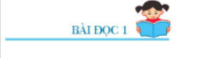 Boá meï ñi laøm
Ta ñi hoïc nheù
AÙo quaàn saïch seõ
Baàu trôøi trong xanh.

Giöõ gìn baøn chaân
Ñöøng queân ñoâi deùp.
Giöõ göông maët ñeïp
Nhôù ñöøng giaän nhau.

Thöôùc keû baïn ñaâu?
ÔÛ trong caëp saùch.
Caây buùt baïn ñaâu?
ÔÛ trong caëp saùch.
Loï ñaày möïc vieát?
Thì ôû treân tay.
Coøn baøi thô hay?
ÔÛ ngay döôùi muõ.

Baïn beø ñoâng ñuû
Khoâng thieáu moät ai
Nhöng maø baïn ôi
Xin ñöøng chaïy voäi
Coù ñoaøn coù ñoäi
Tôùi tröôøng cuøng nhau...
                     NGUYEÃN TROÏNG TAÏO
Bài hát tới trường
(Trích)
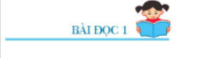 Boá meï ñi laøm
Ta ñi hoïc nheù
AÙo quaàn saïch seõ
Baàu trôøi trong xanh.

Giöõ gìn baøn chaân
Ñöøng queân ñoâi deùp.
Giöõ göông maët ñeïp
Nhôù ñöøng giaän nhau.

Thöôùc keû baïn ñaâu?
ÔÛ trong caëp saùch.
Caây buùt baïn ñaâu?
ÔÛ trong caëp saùch.
1
Loï ñaày möïc vieát?
Thì ôû treân tay.
Coøn baøi thô hay?
ÔÛ ngay döôùi muõ.

Baïn beø ñoâng ñuû
Khoâng thieáu moät ai
Nhöng maø baïn ôi
Xin ñöøng chaïy voäi
Coù ñoaøn coù ñoäi
Tôùi tröôøng cuøng nhau...
                     NGUYEÃN TROÏNG TAÏO
2
4
3
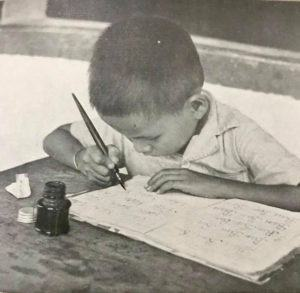 Bài hát tới trường
(Trích)
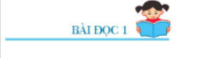 Boá meï ñi laøm
Ta ñi hoïc nheù
AÙo quaàn saïch seõ
Baàu trôøi trong xanh.

Giöõ gìn baøn chaân
Ñöøng queân ñoâi deùp.
Giöõ göông maët ñeïp
Nhôù ñöøng giaän nhau.

Thöôùc keû baïn ñaâu?
ÔÛ trong caëp saùch.
Caây buùt baïn ñaâu?
ÔÛ trong caëp saùch.
1
Loï ñaày möïc vieát?
Thì ôû treân tay.
Coøn baøi thô hay?
ÔÛ ngay döôùi muõ.

Baïn beø ñoâng ñuû
Khoâng thieáu moät ai
Nhöng maø baïn ôi
Xin ñöøng chaïy voäi
Coù ñoaøn coù ñoäi
Tôùi tröôøng cuøng nhau...
                     NGUYEÃN TROÏNG TAÏO
2
4
3
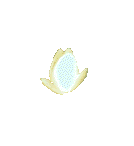 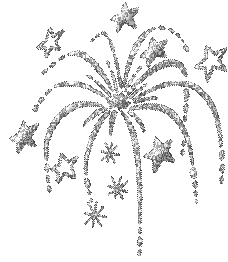 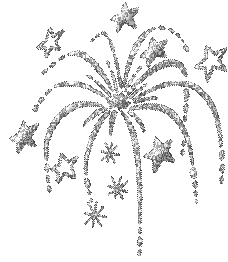 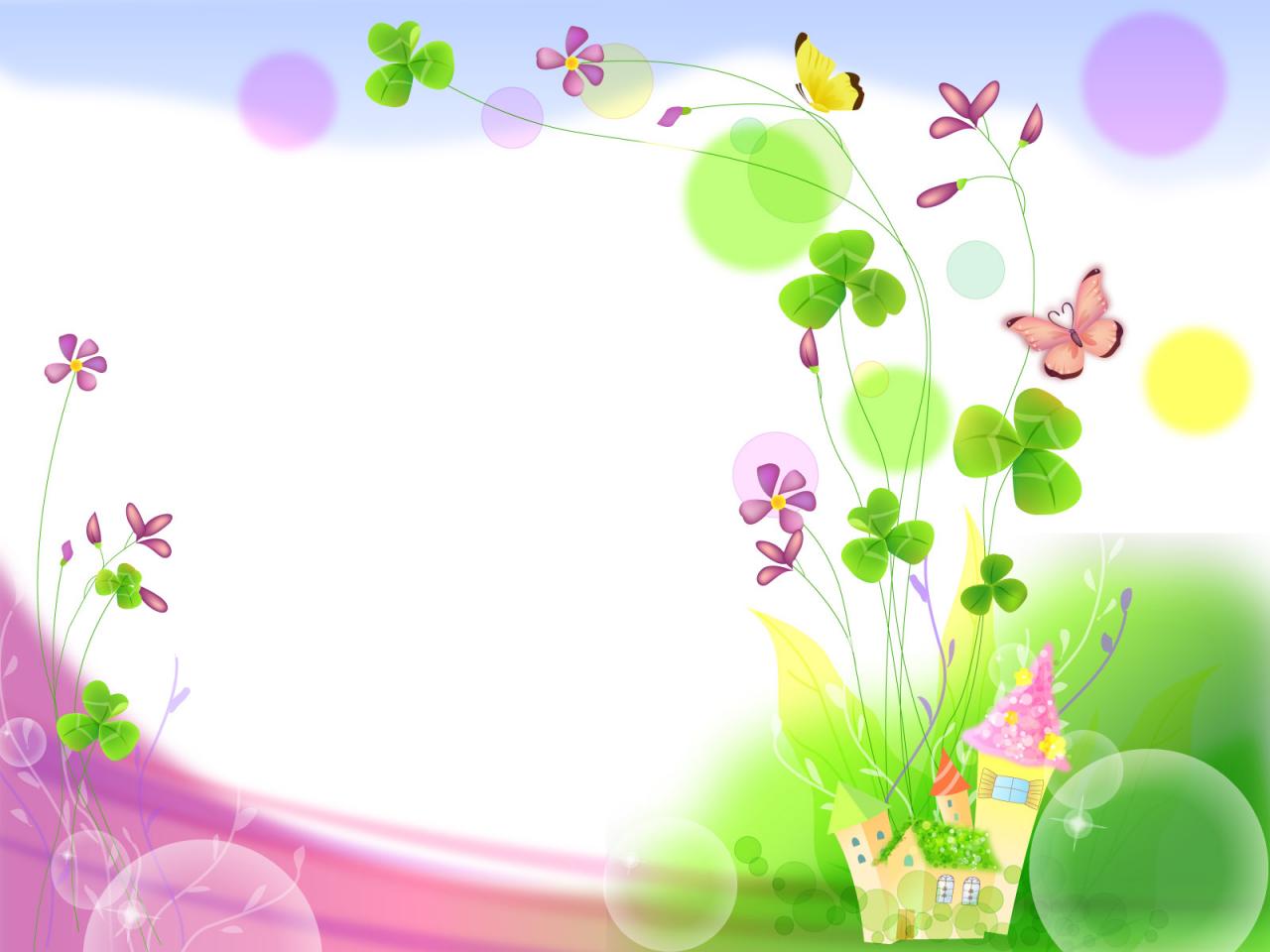 Xin Chân Thành Cảm Ơn
Quý thầy cô giáo và các em học sinh
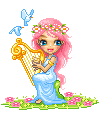 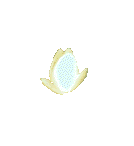 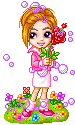 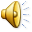